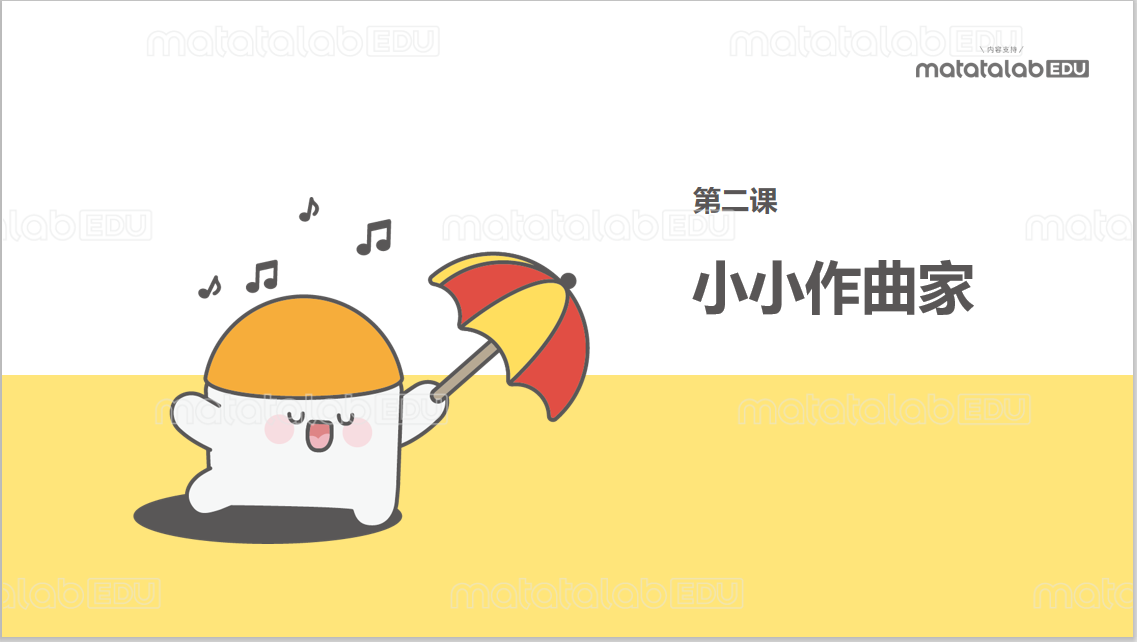 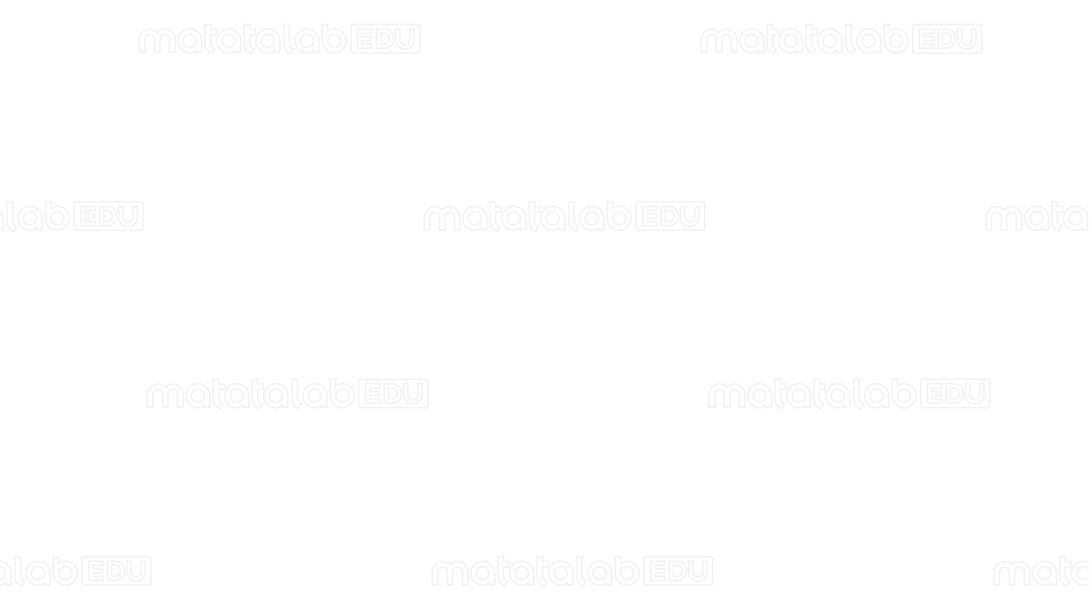 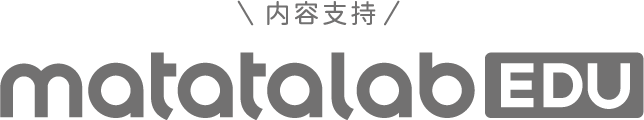 课堂导入
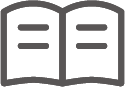 通多对比猜猜看数字编程块与音乐编程块结合使用的意义！
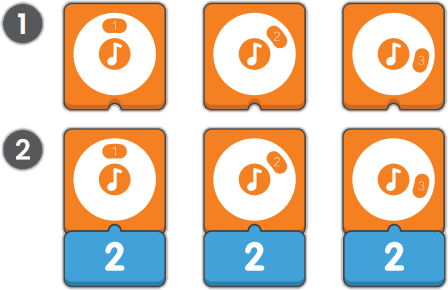 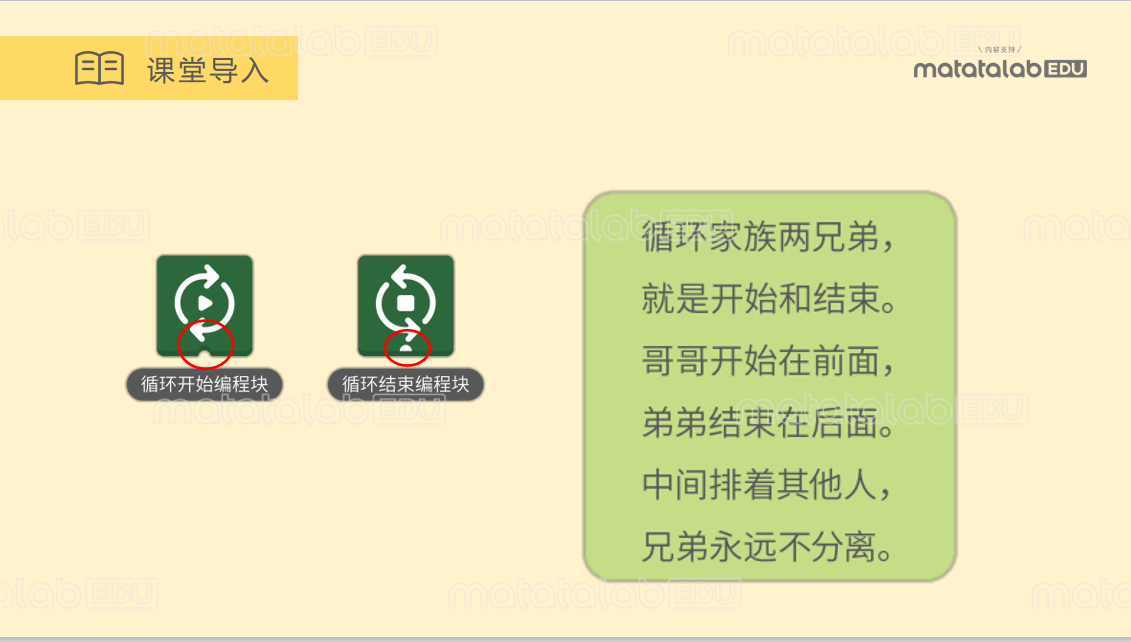 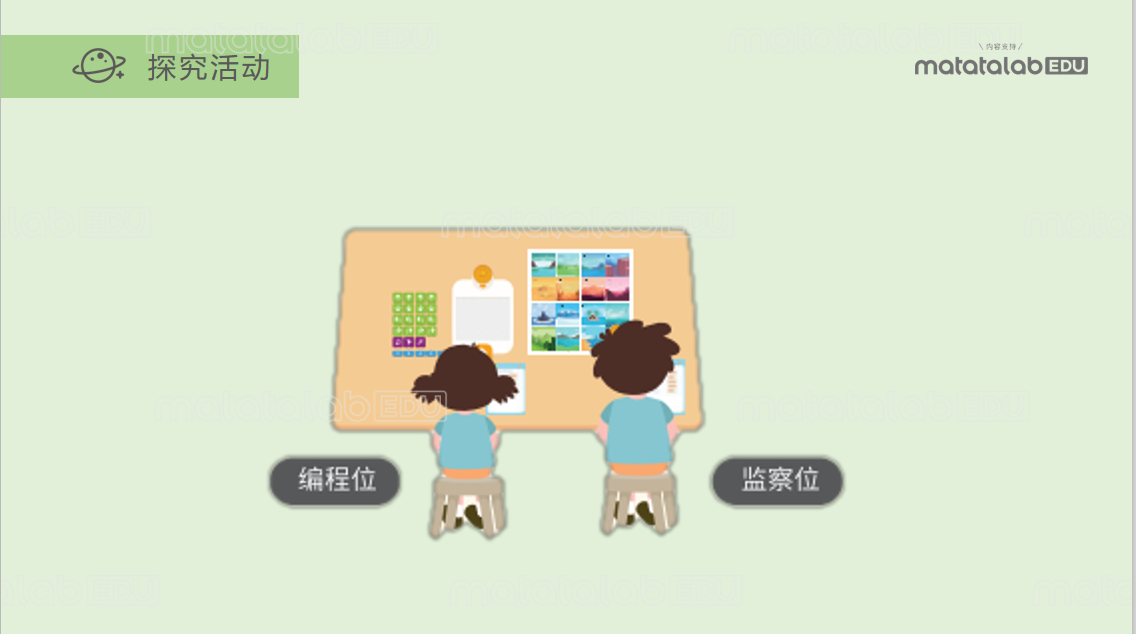 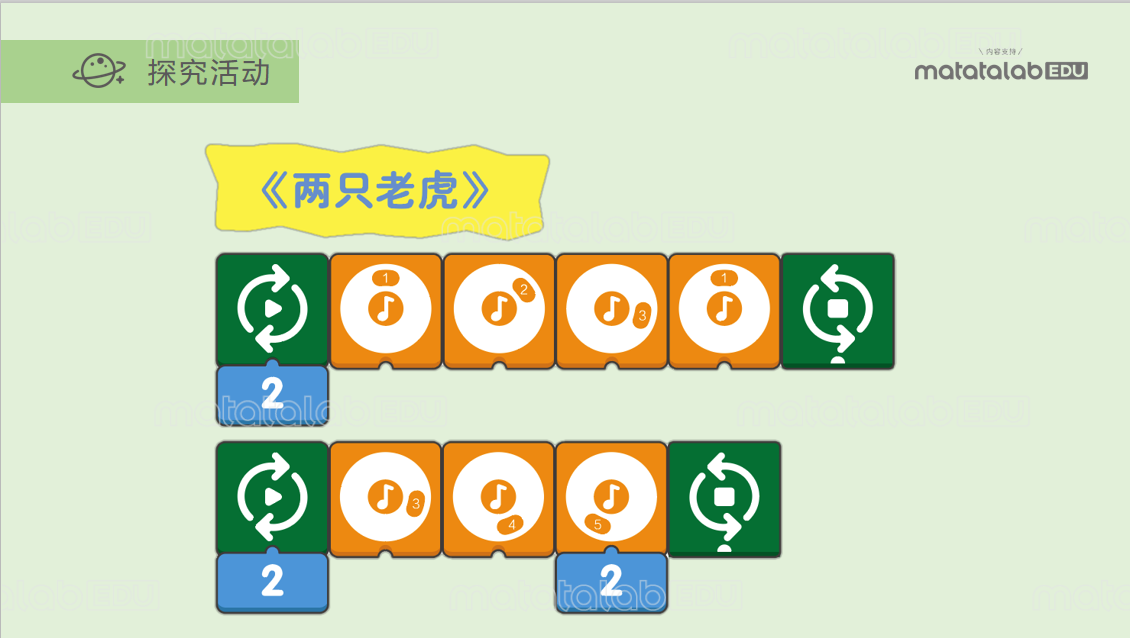 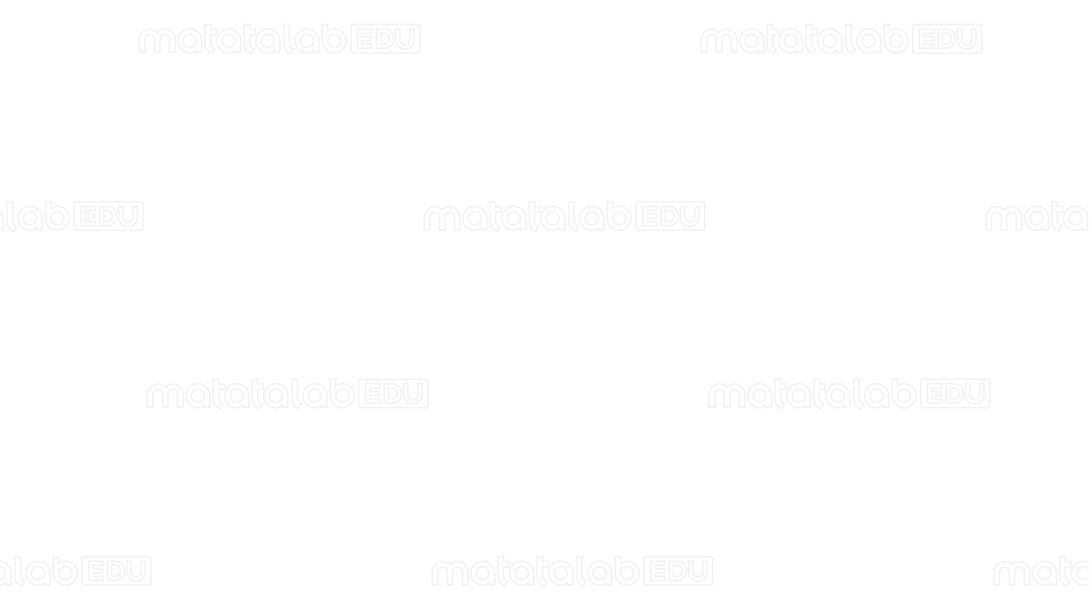 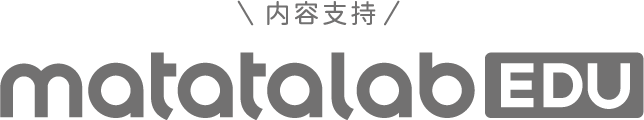 探究活动
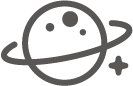 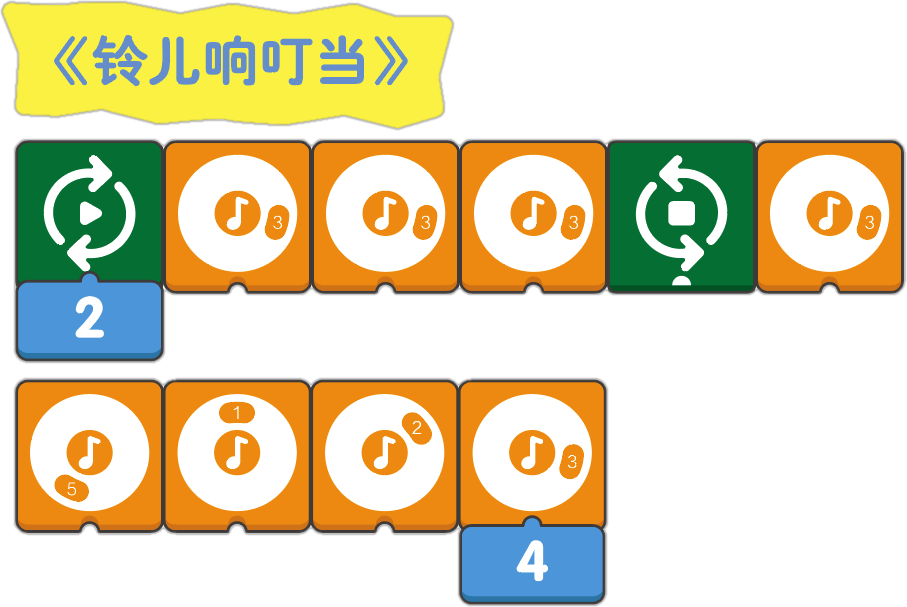 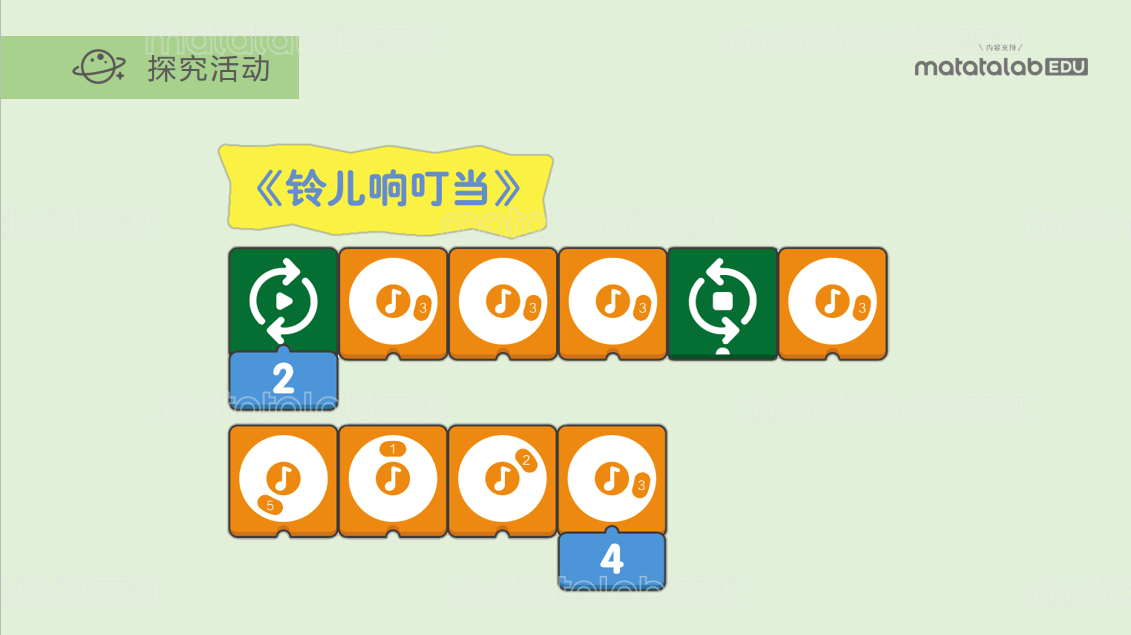 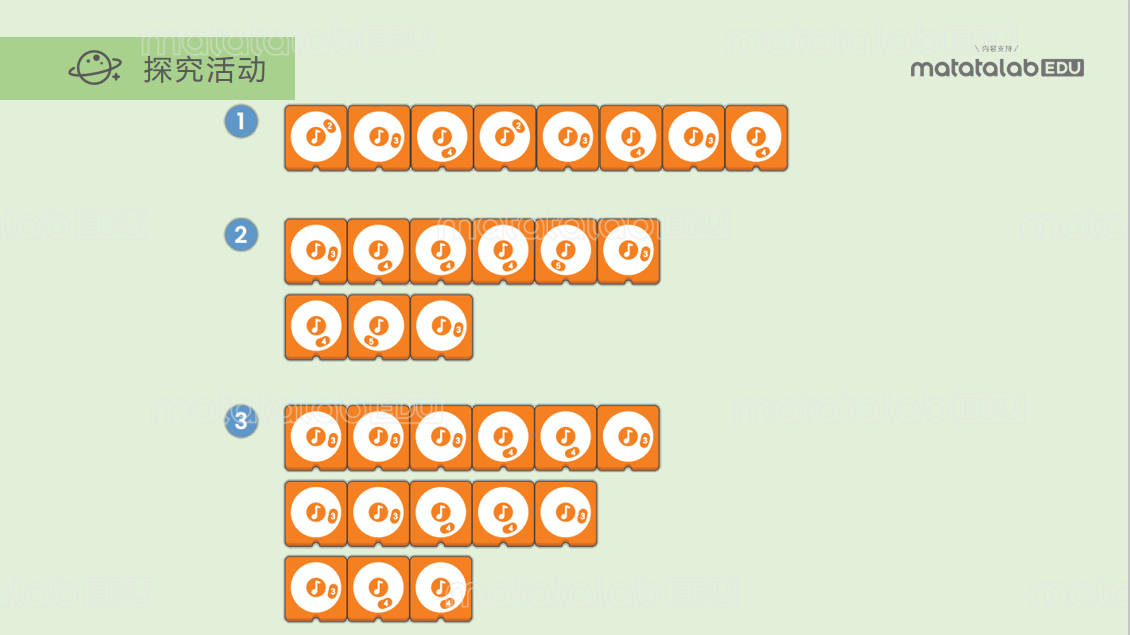 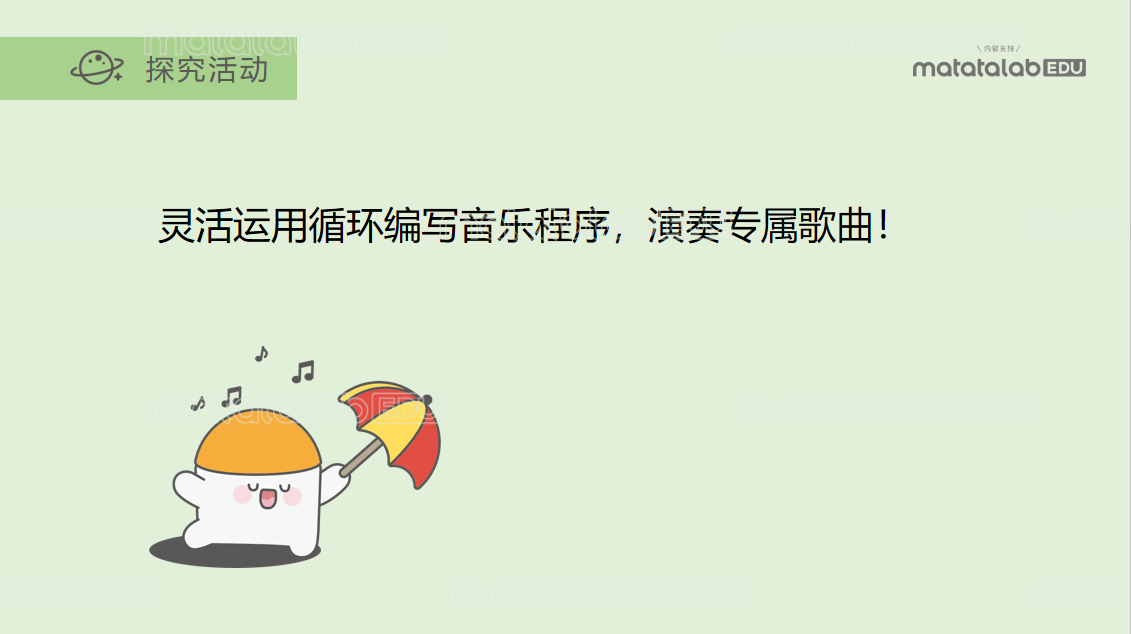 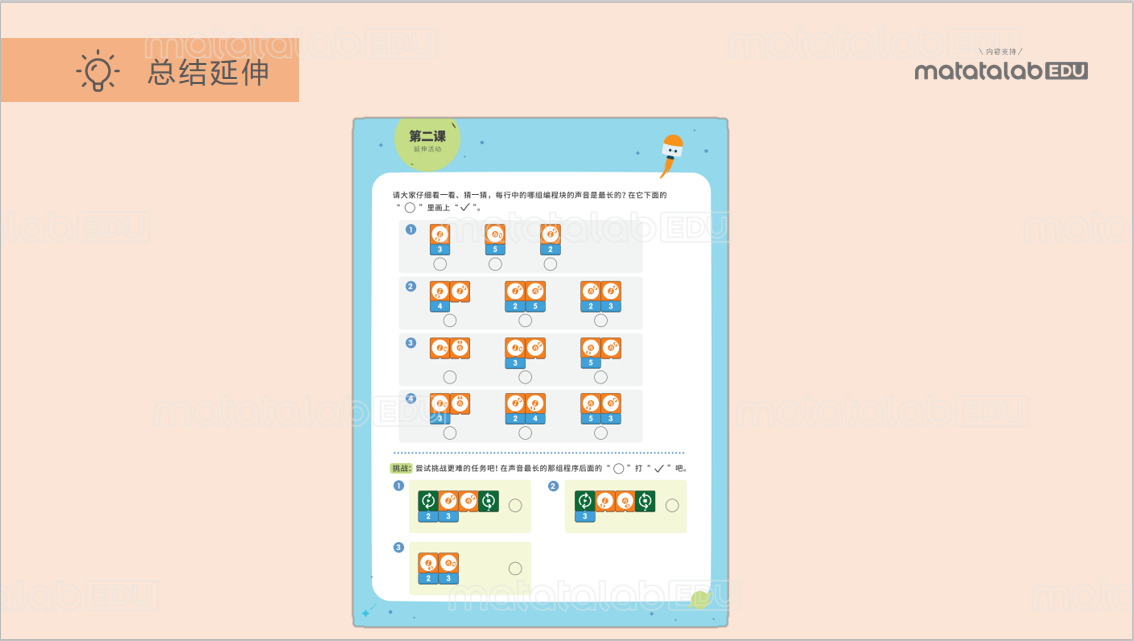 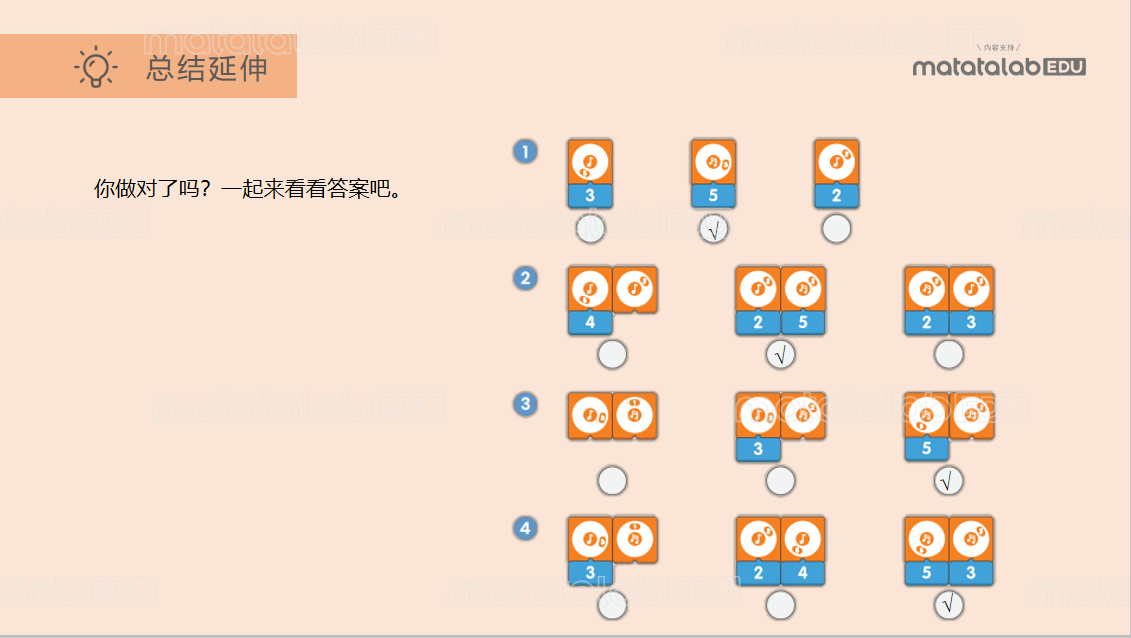 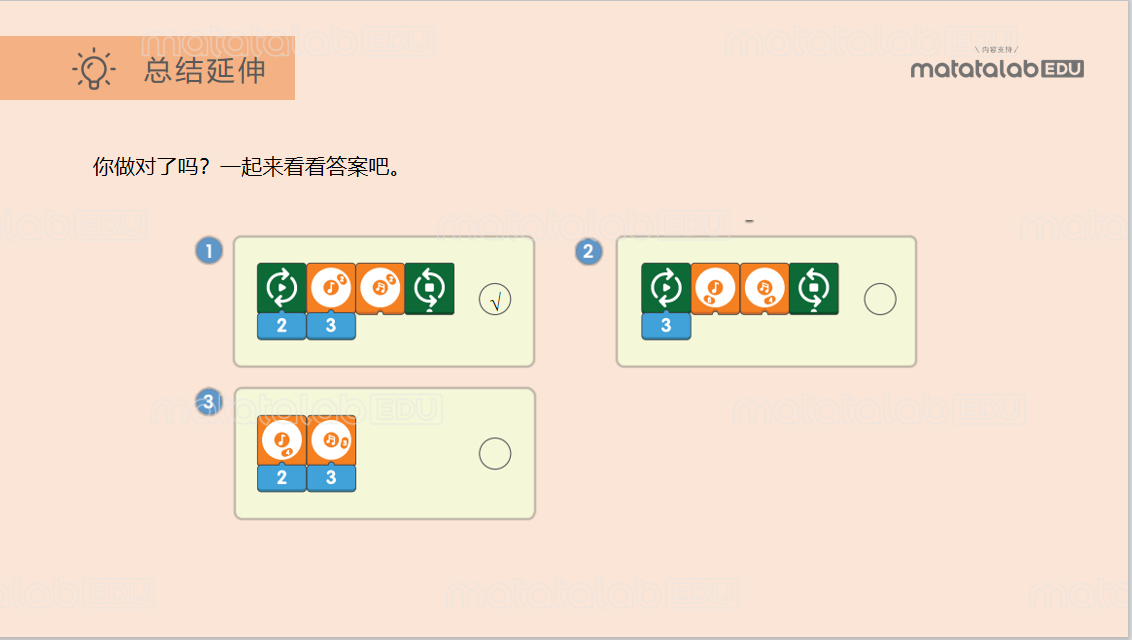